Acute kidney injury in bosnia and herzegovina
Enisa Mesic
UKC Tuzla
CME Sarajevo, September 16-18 2016.
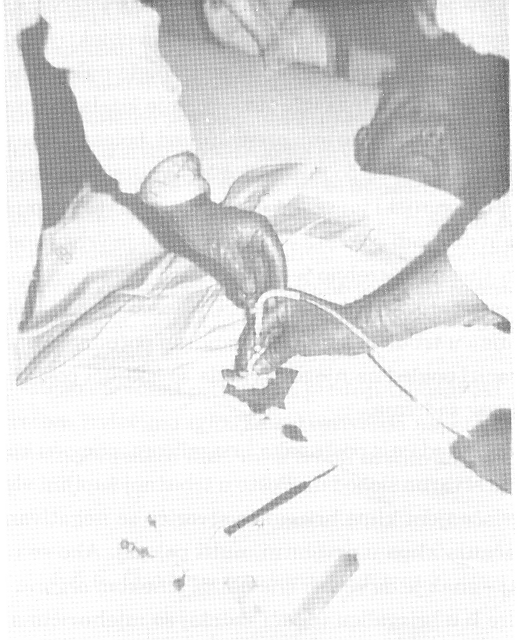 Before 1992
No data about prevalence and incidence

No available published papers

IPD in the treatments of:  

Acute exacerbation in the patients with CKD, BEN most frequently

Acute exogenous poisonings (Amanita phaloides)

Sepsis
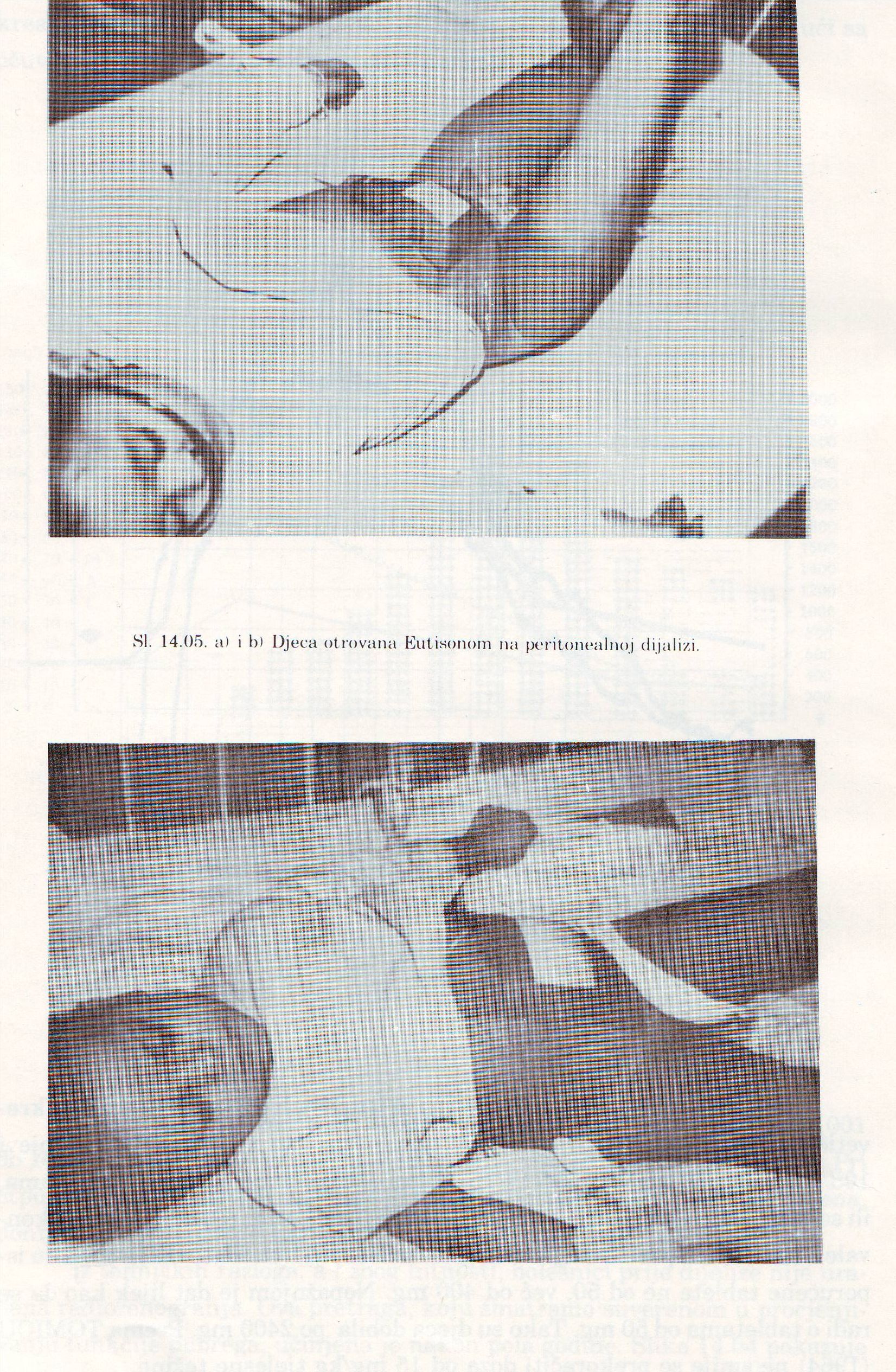 Three chiildren (18-36 months) with overdosing of isoniazid (2400 mg) during treatment of meningitis 1976.
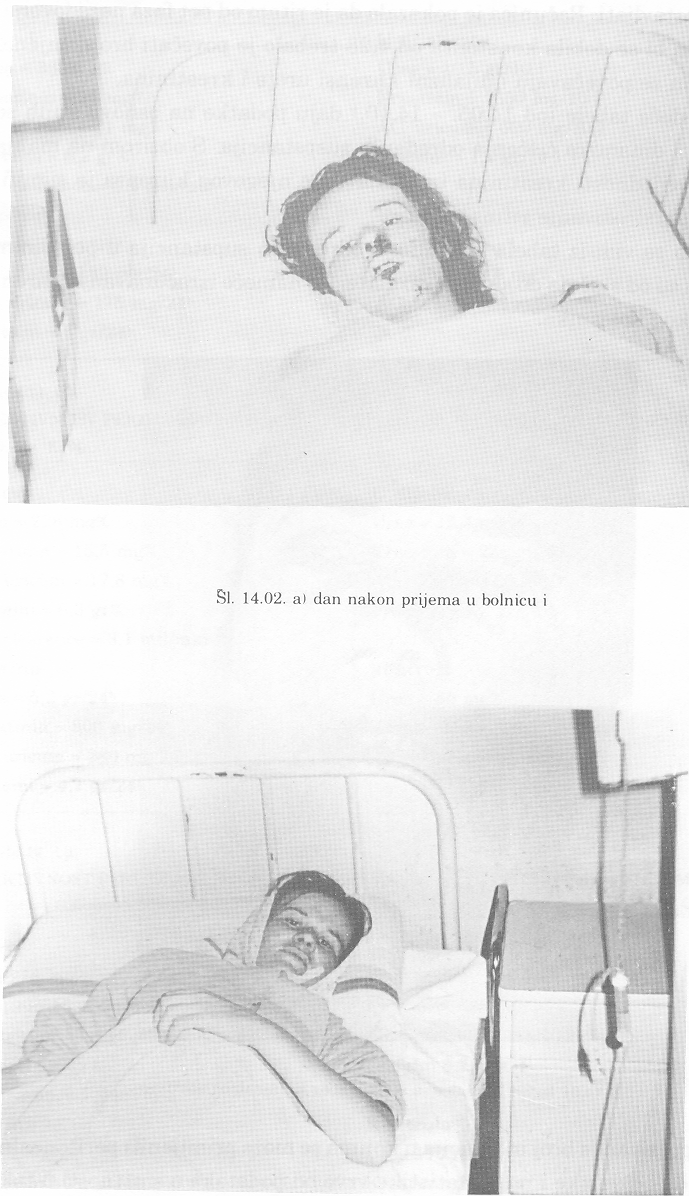 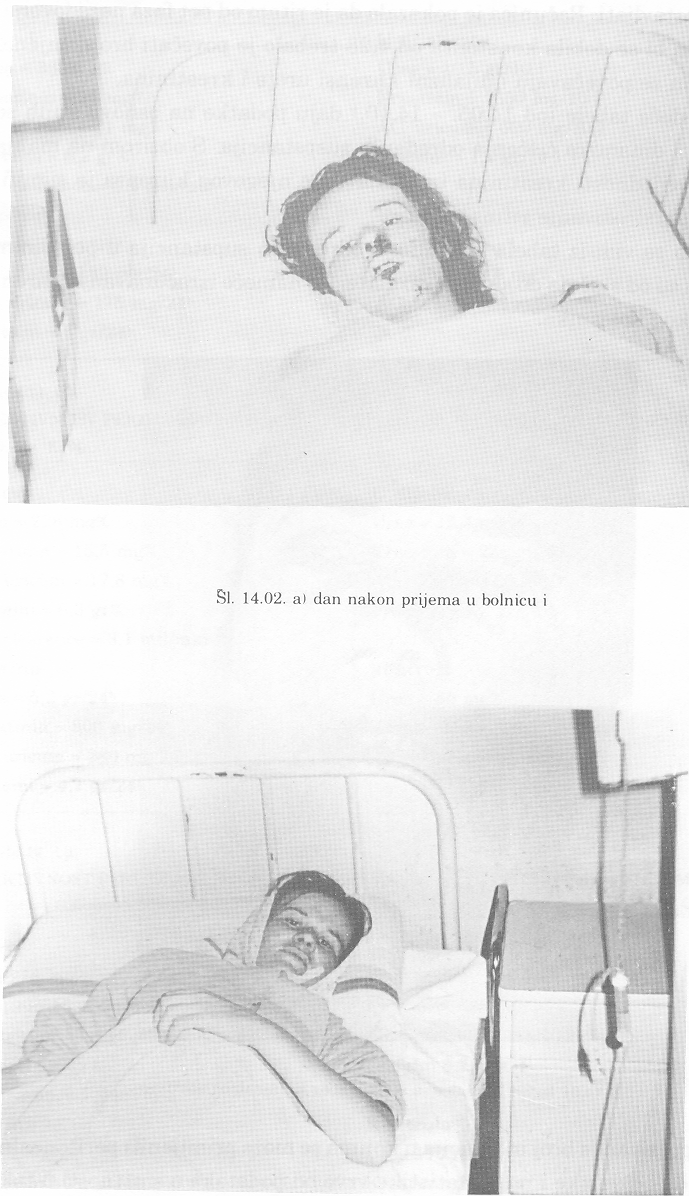 Sepsis
Crime abortion, 1977
PD in DC Tuzla
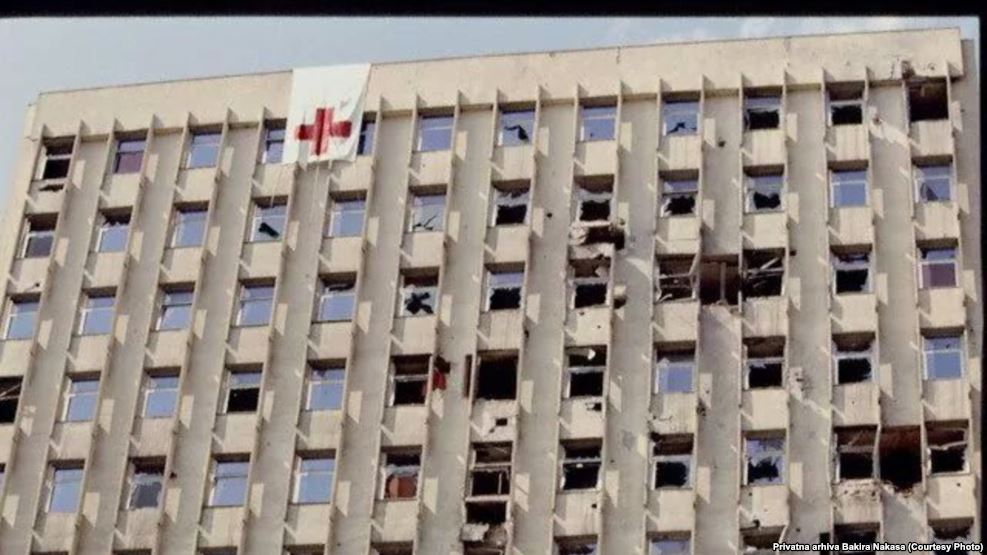 Bosnian War 1992-1995
Bosnian War 1992-1995
During the Bosnian war (1992-1995) we had no opportunity to research, but we recorded data about our chronic and acute kidney patients. 

Very limited results were published in English language in the journals available to nephrology community.  

Smith and colleagues published systematic literature review of the quality of evidence for injury and rehabilitation interventions in humanitarian crises. They found 46 papers which met the inclusion criteria, 63% of the papers referred to situation of armed conflict, of which the Yugoslav Wars were the most studied crisis context. However, only two studies were considered of a high quality (Smith, 2015).
Bosnian War 1992-1995
After dissolution of Yugoslavia in the beginning of 90-ties, the most intensive and cruel war occurred in B&H with a lot of civil and soldiers casualties. It was estimated that around 100000 people were killed, 300000 wounded and mutilated and two million became refugees during the 1992-1995 war (Simunovic, 2007). 

Country was divided into three parts and medical organization was broken. Some parts of B&H were in complete communication and transport blockade. Number of medical personnel left hospitals. In these circumstances we had to organize HD therapy for chronic patients, but also to help patients with acute kidney injury (Mesic, 1993). 

Al-Makki and colleagues described in 2014 situation in Syria which sounds very much as situation in B&H in 1992-1995.: destruction of medical facilities and infrastructure, lack of health care personnel, shortage of equipment and supplies, interruption of electricity and water. They noticed that majority of AKI was caused by crush injuries and rhabdomyolysis (54%) followed by gunshot injury (35%) (observation of Syrian American Medical Society, Al-Makki A, 2014).
Acute Kidney Patients in Tuzla 1992-1994
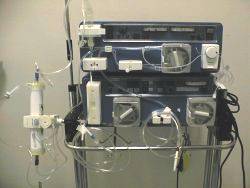 69 patients average age 38.22 ± 14.14 years (15-71), 58 men (84.06%) and 11 women (15.94%). 

HD therapy received 38 patients (55.07%), 32 male and six female, average age 37.18 ± 13.91 years. 

We dialyzed patients in the only way available in those years in our DC:
acetate dialysis with mechanical dialysis machines (GAMBRO AK 10) with water prepared in softeners (reverse osmosis was out of function) and with dialysis solution which we made in hospital thanks to big  chemical industry in our town before the war.
Causes of AKI during 1992-1994 in Tuzla Hospital
Outcome in the Patients with AKI during 1992-1994 in Tuzla Hospital
Multiorgan Failure in the Patients with AKI during 1992-1994 in Tuzla Hospital
Gasparovic and colleagues followed AKI in one of the biggest hospitals in Zagreb. They had 2130 hospitalized patients with war trauma during 1990-1992.  Eleven patients (0.5%) developed AKI with sepsis and multiorgan failure. Mortality was 63.6%. 

Colleagues from Croatia also noticed that survival decreased with an increase in the number of organs involved (Gasparovic V, 1999).
Case presentation
In the late spring of 1995, a nine-year-old boy from central Bosnia was admitted to the UCC Tuzla after initial examination in a local health institution because of profound uremia. 

Onset was sudden, four or five days back, with back and almost whole body pain, high body temperature and fever. A day before admition, his condition has worsened with loss of apetite, vomiting and anuria.  

On the admittion day, a child was concious but confused, prostrated, hypotensive (80/50 mmHg), with heart rate of 120/min. There were no signs of hemorrhage or hemolysis. 
There were electrocardiographical signs of high potassium (7,6 mmol/l), with metabolic acidosis, bicarbonates 12 mmol/l, BUN 20 mmol/l, creatinin 600 µmol/l, sodium 138 mmol/l, platelets 120x 109. Ultrasonographically, kidneys were enlarged with pale cortex, distinct renal piramides and empty urinary bladder.
Case presentation
Central line was immidiatelly placed, and hemodialysis commenced, with substantial subjective improvement and correction of electrolite disbalance. 

Total of eight HD sessions were done. 

Oligo-anuric phase lasted for ten days. 

Reconvalescence lasted for additional month, after which the boy recovered, along with normalisation of renal function biochemical paremeters, except loss of of urinary concentrating ability.  

Initially suspected hemorrhagic fever with renal syndrome, that actually happened in the middle of the outbreak of 1995,  was subsequently serologically confirmed (Dobrava virus).
Hemorrhagic Fever with Renal Syndrome (HFRS) in Bosnia and Herzegovina
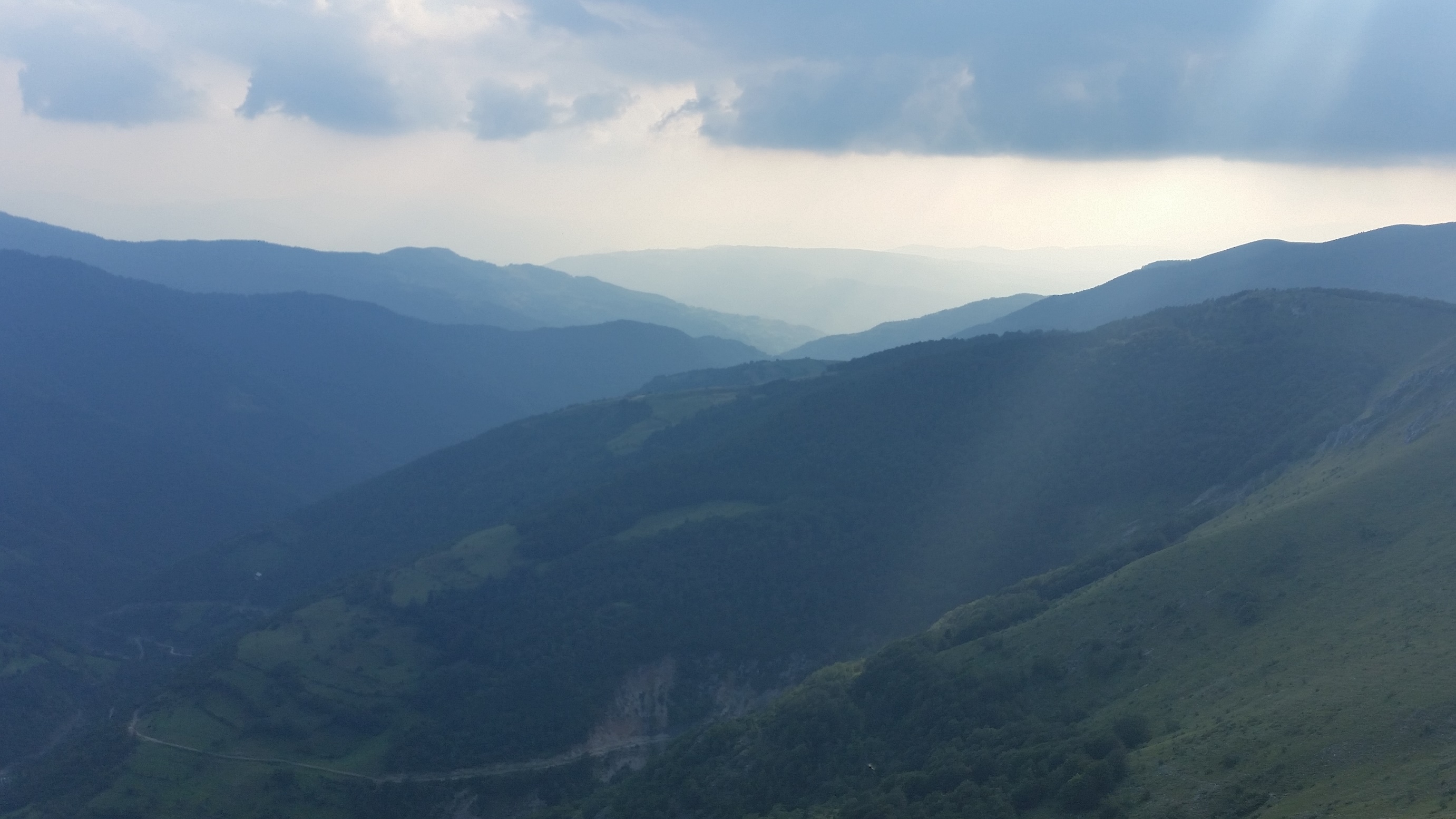 Bosnia and Herzegovina is a known endemic region for HFRS

The first case was described 1952 (Vranica Mountain). 

The big outbreaks happened 1952, 1967, 1986 and during the war, 1994-1995.  Sporadic cases we diagnosed every year.
HFRS in Bosnia and Herzegovina – Mouse Fever
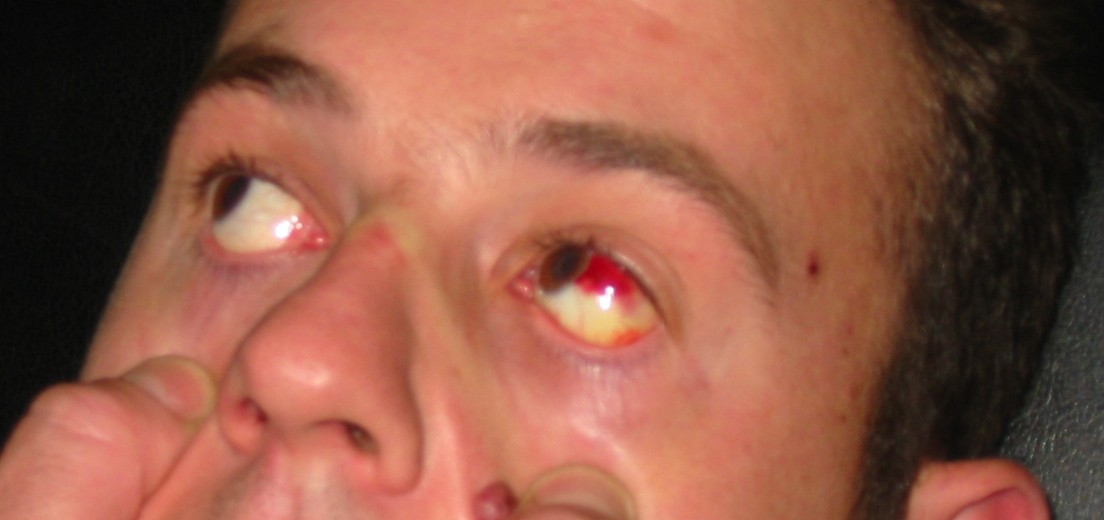 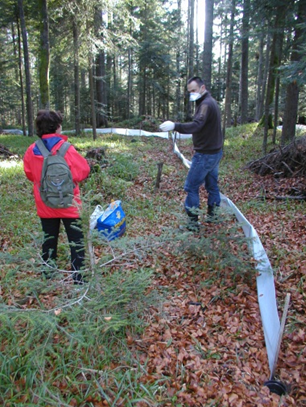 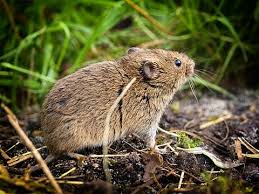 Voluharica - Vole
Myodes glareolus
Outbrake of HFRS during 1994-1995 in Bosnia and Herzegovina
Institute for the control of infectious diseases, Stockholm, Sweden.
ELISA, immunofluorescent test and neutralization test
Outbrake of HFRS during 1994-1995 in Bosnia and Herzegovina
Wars, Disasters and Kidney Patients
Despite a huge spectrum of modern dialysis technology and quality of intensive care units, mortality of the critically ill patients with AKI, especially with multiorgan failure, remain disturbingly high even in the developed world. 

We have no enough information about number and survival of the patients with AKI and multiorgan failure during the wars and natural disasters in the developing world. 

The perception of the war and, frequently, of the natural disasters, are quite different from the victims point of view and from the position of standardized and well-arranged healthcare systems in the developed world. 

The guidelines are extremely useful, but often we cannot follow it because of insufficient healthcare system and/or barbarous war.
AKI in Bosnia and Herzegovina 1996 - 2016
Still no exact data

Isolated reports from hospitals

In the most cases late referral to nephrologist (3-5 days), after remarkable increase of creatinine or oliguria 

Sepsis, multiorgan failure, polytrauma, severe dehidration and post-surgical AKI (abdominal, cardiovascular and orthopedics) are the most frequent causes of in-hospital AKI

Contrast-induced nephropathy ?
Diagnostic Possibilities and Alerts for AKI
Standard measurements of kidney function

Diuresis measurement

Ultrasound

No routine use of AKI biomarkers 

No alert system for AKI
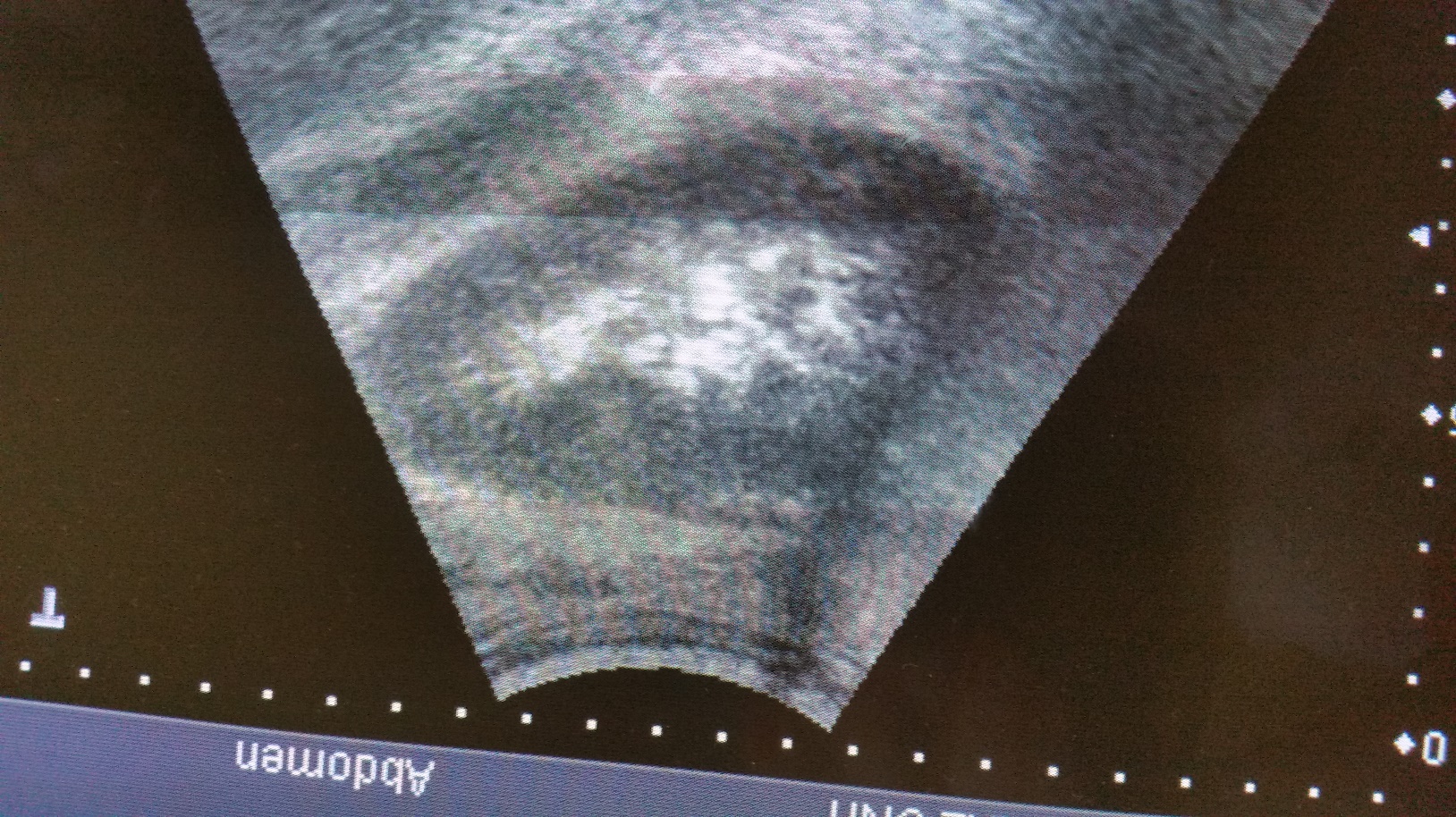 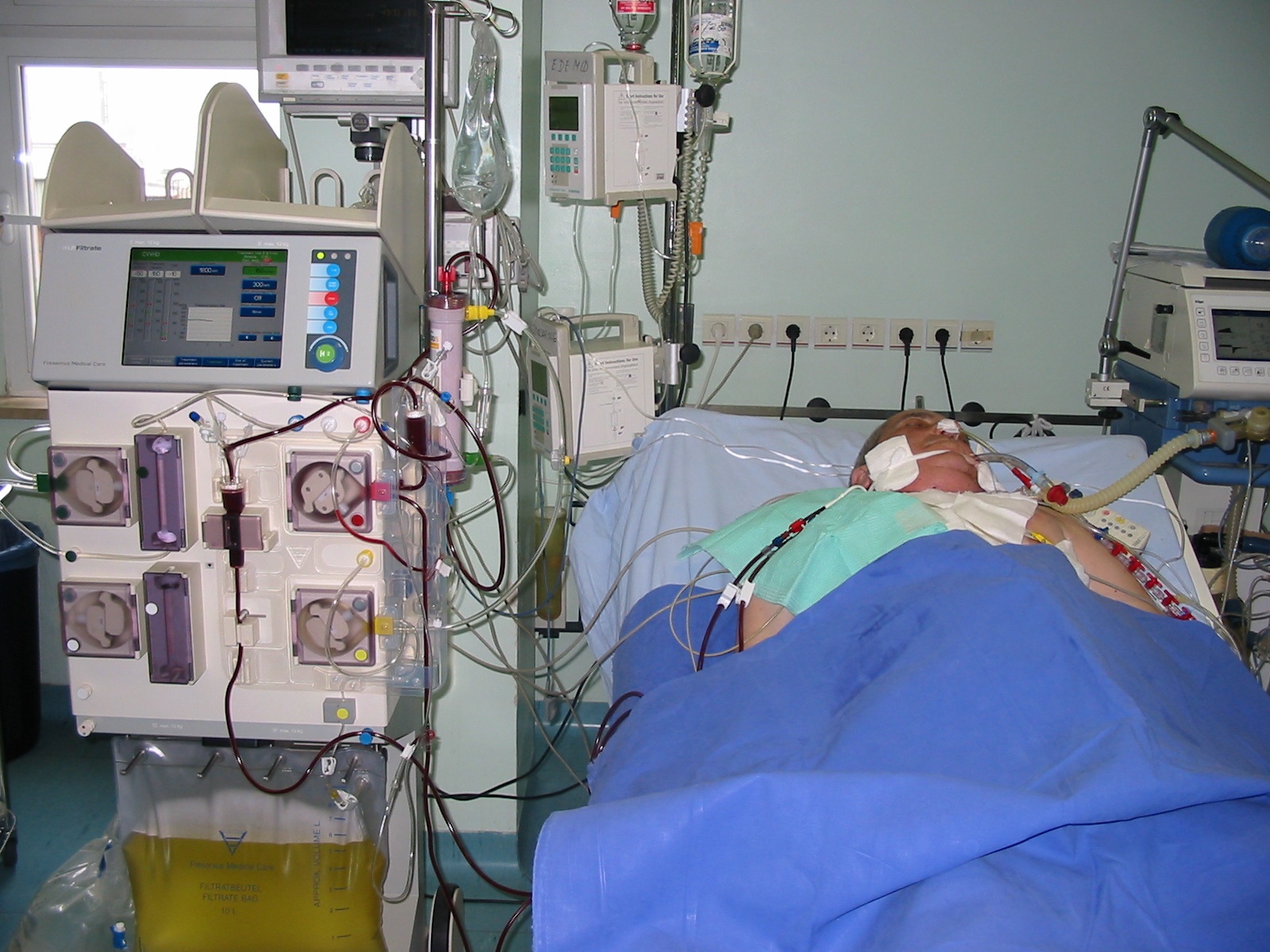 EXTENDED DAILY HEMODIAFILTRATION (EDHDF) IN 
THE THERAPY OF ACUTE RENAL FAILURE, Tuzla 2005-2007
Retrospective analysis (2005-2007) of outcome and success of treatment in 12 critically ill patients with AKI and multiorgan failure

10 male, 2 female, average age 48.17 ± 14.59 (24-64) years

Causes of AKI:

Sepsis and posthemorrhagic shock after huge surgical intervention in eight patients

Posthaemorrhagic shock after injury caused by firearm in three patients

Polytrauma after car accident in one patient

All patients were oliguric, eight of them anuric
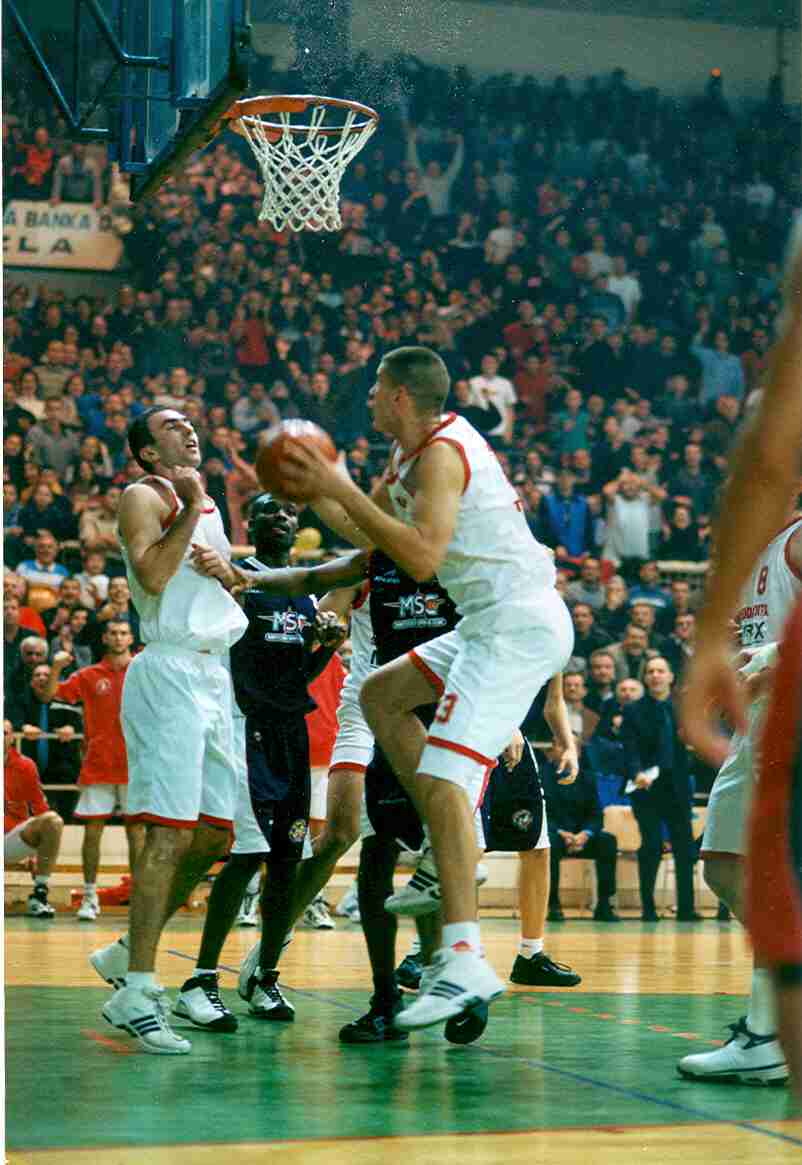 Postdilution EDHDF, surgical intensive care unit

Temporary internal jugular double-lumen venous catheter

93 EDHDF treatments

7.75 ± 4.88 (1-15) days, 7.17 ± 5.45 hours (4.5-24) daily

5 patients fully recovered (41.67%)

7 patients died (58.33%)
Ten Years of Continuous Renal Replacement Therapy (CRRT) at UCS Sarajevo: 2006 - 2015
Clinical Analysis of Etiology, Risk Factors and Outcome in Patients with AKI, Sarajevo 2012 – 2014
Hamzic –Mehmedbasic, Mater Sociomed 2015; Hamzic-Mehmedbasic, J Ren Inj Prev, 2016
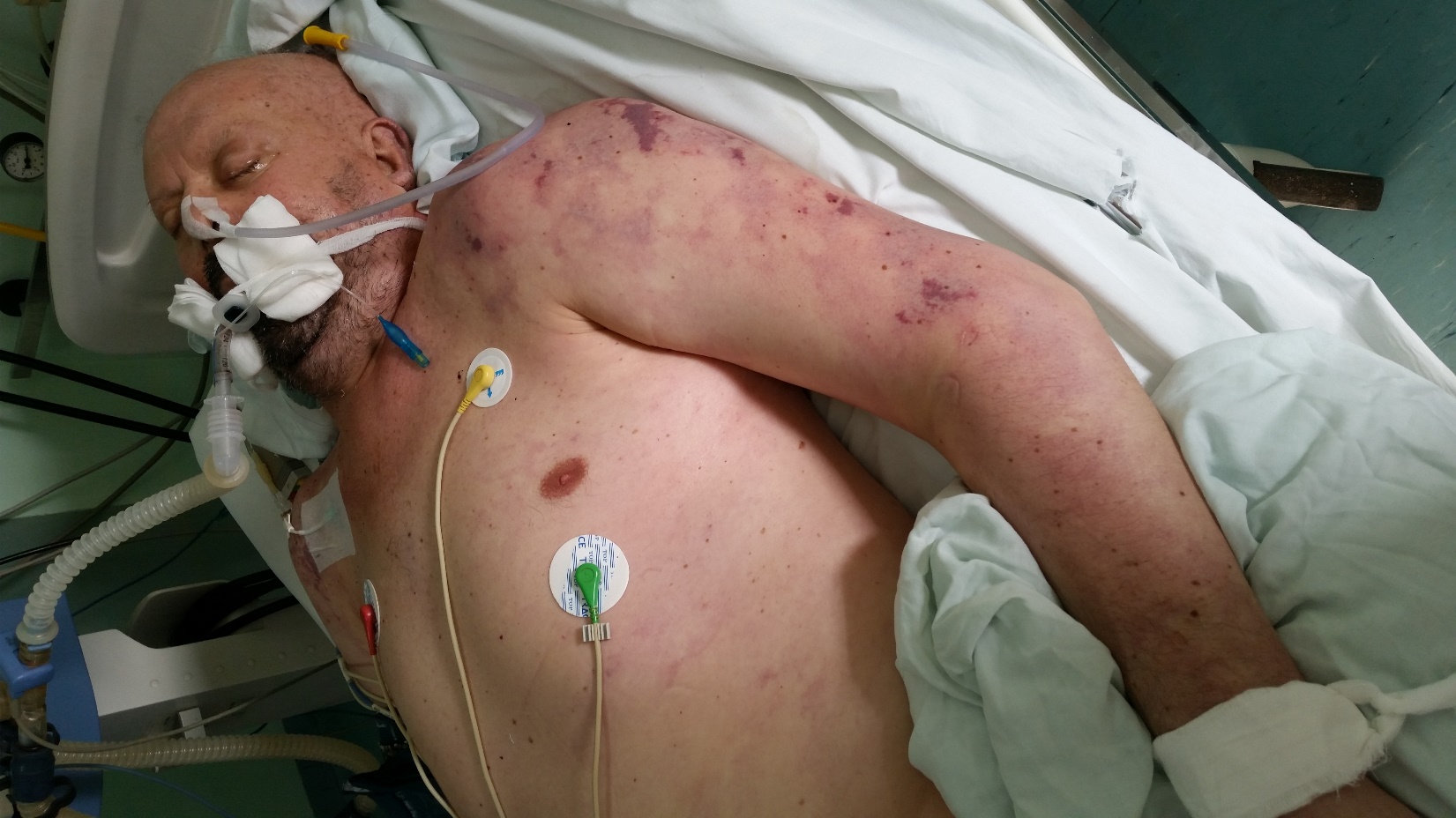 Patient T.H., 60 years
NHL relaps (CNS)
Sepsis, DIC
Multiorgan failure
CVVHDF
Patient died after 30 days
Renal Registry of Bosnia and Herzegovina 2015
Renal Registry of Bosnia and Herzegovina 2015
Patient D.F., 
Liver transplantation
Sepsis
Rejectio grafti
Multiorgan failure
CVVHDF 
Liver re-transplantation
Died after 50 days
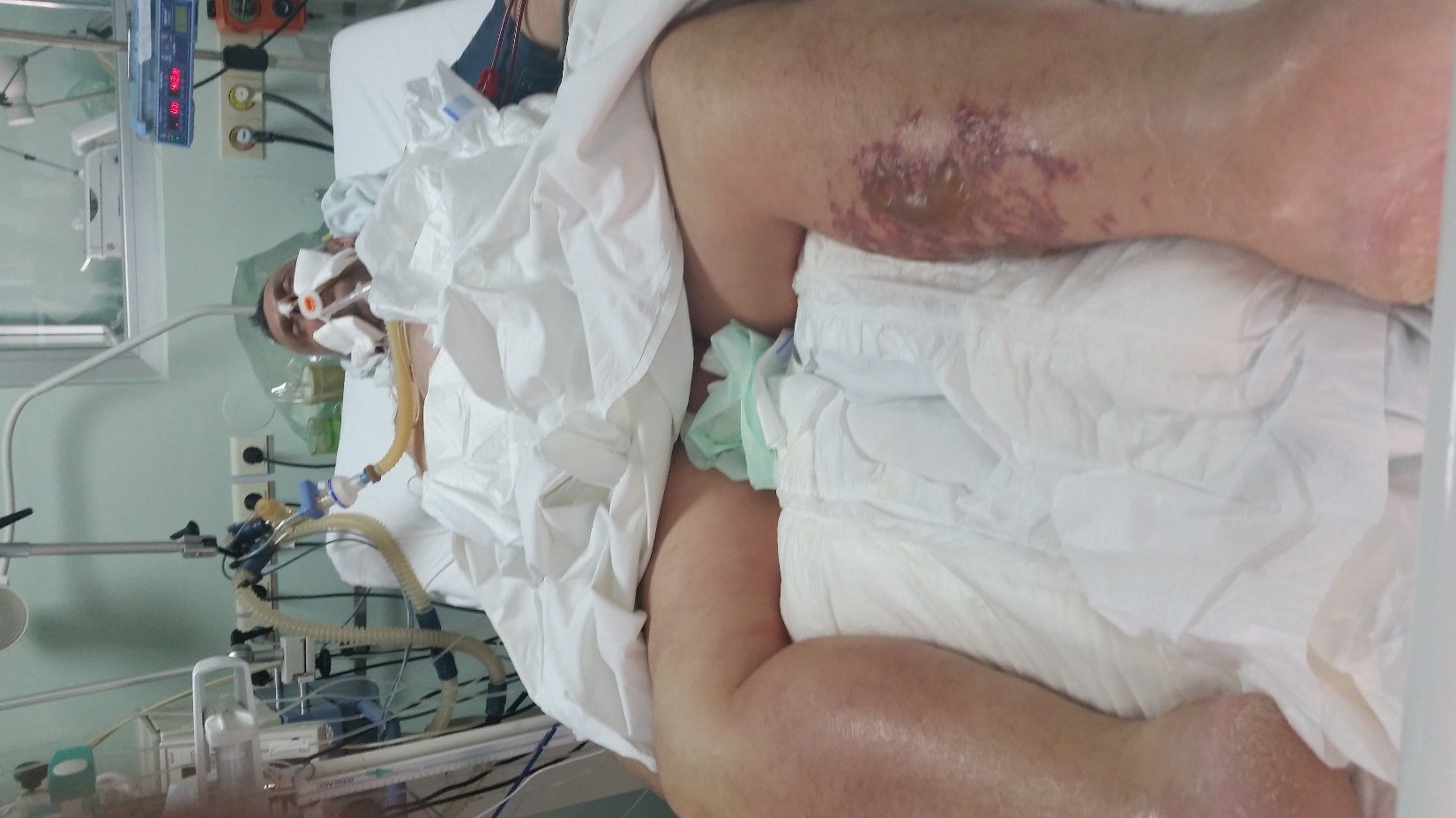 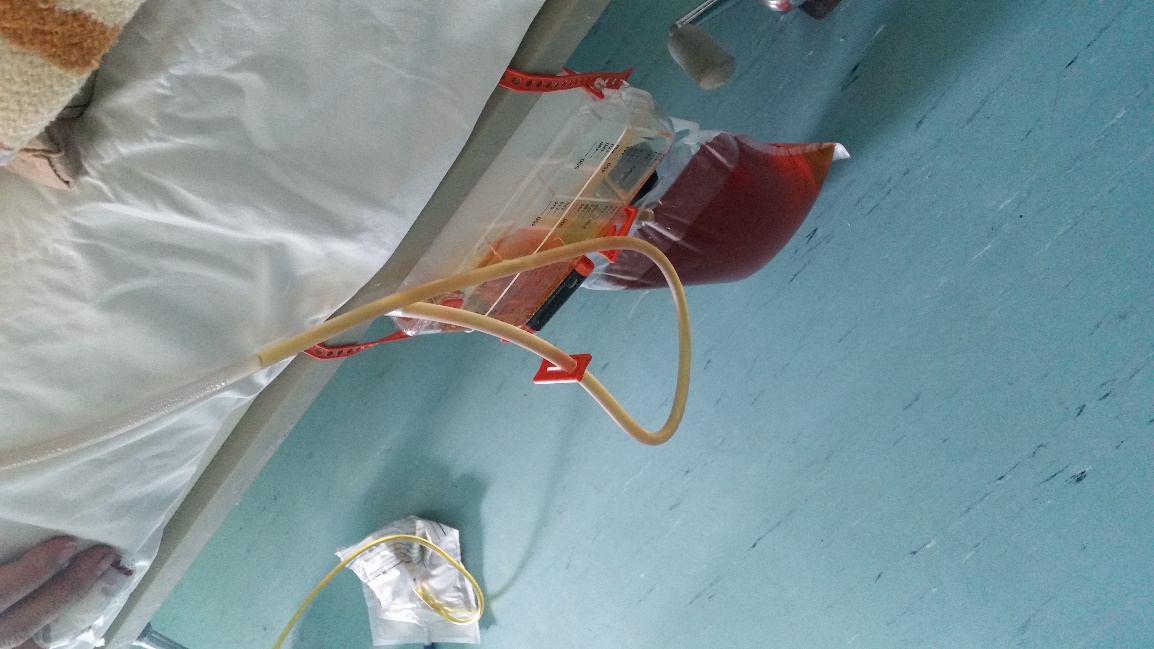 Patients with Multiorgan Failure in ICU, Tuzla 2016
Children with AKI, KCU Sarajevo 2006 - 2014
57 children with AKI and dialysis treatment

HUS in 11 patients

2006 - 2016 PD

2009 – 2016 HD
Children with AKI, KCU Sarajevo 2006 - 2014
AKI in the Newborns hospitalized at the ICU, UKC Tuzla 2013-2015
Acute Rejection and AKI in the Transplanted Patients, UKC Tuzla 1999-2013
Conclusion
Common diagnostic procedures and treatment options in Bosnia and Herzegovina

No standardized procedures on the country level

Late referral to nephrologists 

No alerts for AKI in our hospitals

Role of UNDTBH ?
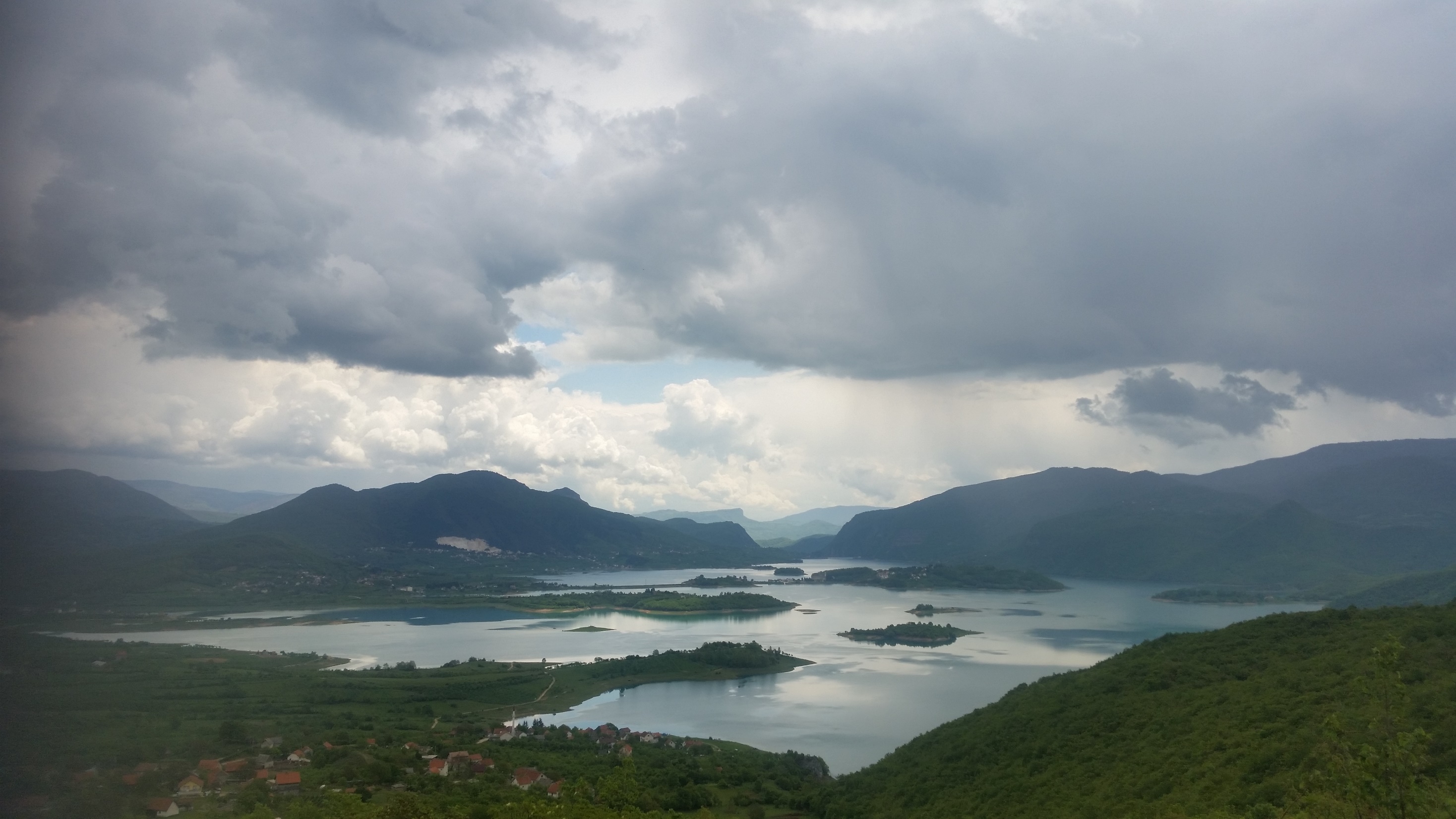